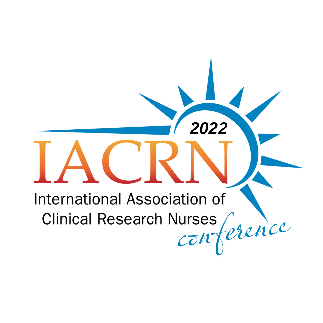 IACRN Chapter Governance Committee
Our mission is to improve care of research participants by uniting CRNs around the globe.
Our purpose is to interact with CRNs seeking to establish IACRN pilot chapters, provide guidance during chapter development and continue consultation after achieving full chapter status
Committee Mission
Members
Accomplishments
Global Impact: Established CRNs in the following regions
6 Full Chapters
7 Pilot Chapters
4 Interested Groups
Step by Step Guide to Chapter Development
A Chapter Leadership Communication Tool
Co-Chair: Diane Branham, MBA, BSN, RN, CCRC; University of Colorado Hospital

Co-Chair:  Lori Brunner, BSN, RN, CPN 
       Cincinnati Children’s Hospital

Board Liaison: LaShawna Green, BS, RN, CVRN-BC, CCRC, Houston Methodist Research Institute
Chapter Advisors
Mary Larkin, MS, RN, CDE, Mass General Hospita
l
Rita Devine, RN, MPA, RN, Rockefeller University

Noriko Fujiwara, MS, RN, OCNS, CCRP, IMSUT Hospital, University of Tokyo, Japan

Catherine A. Griffith, PhD, RN, Mass General Hospital

Amy Sbrolla, BS, RN, ACRN, Mass General Hospital
INTERNATIONAL Unlimited Potential for Networking & Collaboration 
New England | Ohio Valley  |  Denver |  United Kingdom | New York  Japan |  Pennsylvania  |  Beijing, China  |  Houston  | Florida |  Africa  Maryland  |  Taiwan | Shanghai, China | California  |  Iowa |  Chicago
Support the development of  a Virtual Chapter to connect CRNs around the globe.
Expand Chapter Development support system
Future Plans
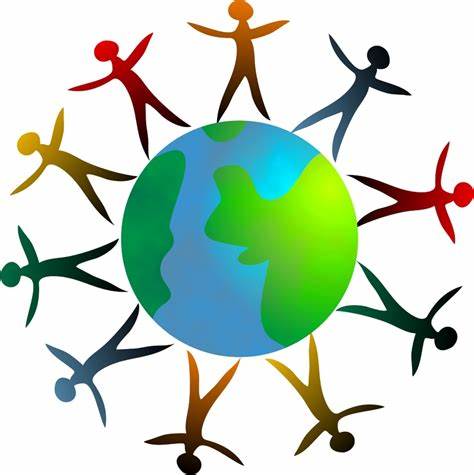 Join Chapter Governance
Lead the Way! Increase CRN networking opportunities and advance CRN practice
Email: IACRN@ICARN.org
Subject line: Join Chapter Governance Committee today!
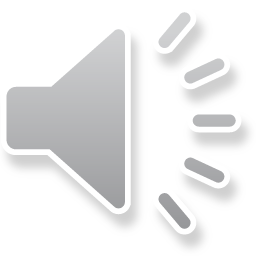 Enhancing clinical research quality and safety through specialized nursing practice.
Chapter Governance Committee
[Speaker Notes: Thank you for stopping by the Chapter Governance Committee!  Diane Branham from the Rocky Mountain Chapter and Lori Brunner of the Ohio Valley Chapter co-chair this committee.  Our purpose is to support the growth of the organization  by networking and uniting clinical research nurses around the globe.  We facilitate connecting interested clinical research nurses to an existing chapter near their geographical region or help them establish a new chapter.  For those interested in starting a new chapter,  our experienced Chapter Advisors provide guidance during the new chapter development and continued consultation after achieving full  chapter status.  We meet for one hour every other month to support chapter leaders, discuss progress, concerns and work on any new initiatives.  Please contact us if you are interested in joining our committee.  Our email is IACRN@IACRN.org]